PENYAKIT PARASITER (HELMINTHIASIS) NEMATODOSIS II
HANDAYU UNTARI
STRONGYLUS
Spesies : Strongylus vulgaris, Strongylus edentatus, Strongylus equinus (large strongylus)
Hospes : kuda, keledai, zebra
Predileksi : caecum dan colon
Cara Penularan : tertelannya L3 bersama makanan oleh hospes definitif
STRONGYLUS
Morfologi :
Berwarna abu2 gelap - merah
Memiliki buccal capsule dengan gigi dorsal
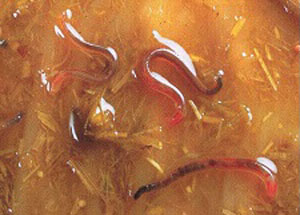 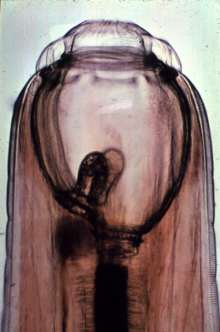 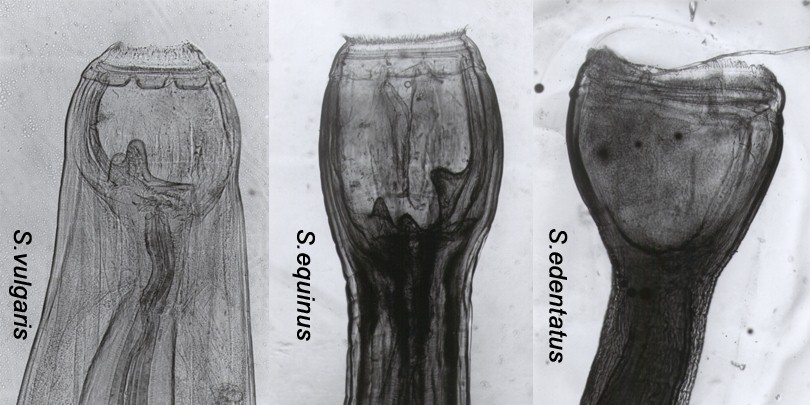 STRONGYLUS
STRONGYLUS
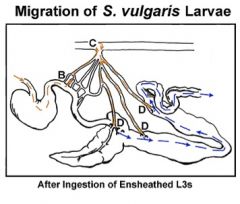 STRONGYLUS
Patogenesa :
Penancapan buccal capsule pada mukosa usus  ruptur pembuluh darah & merobek mukosa  perdarahan  terus menerus dan dalam jumlah banyak  anemia
Migrasi larva menembus mukosa usus  nodul2
Terbentuknya thrombus pada arteri (hasil migrasi larva)  emboli arteri messenterica  aneurisma  pengurangan peristaltik usus  intusussepsi / volvulus  kolik
STRONGYLUS
GK : anemia, diare, kolik pada kuda (infestasi berat), kulit kasar dan kusam, emasiasi, edema pada abdomen dan kaki
Diagnosa : pemeriksaan feses, aneurisma (pelebaran arteri) pada A. messenterica cranial lewat palpasi rektal
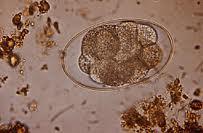 PA
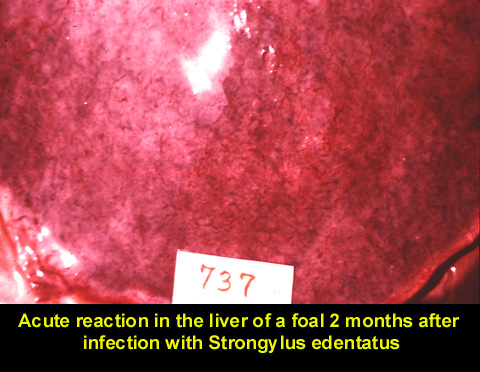 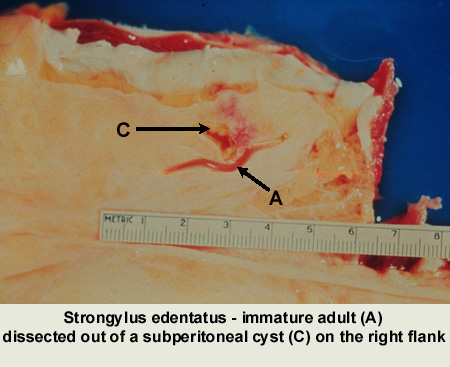 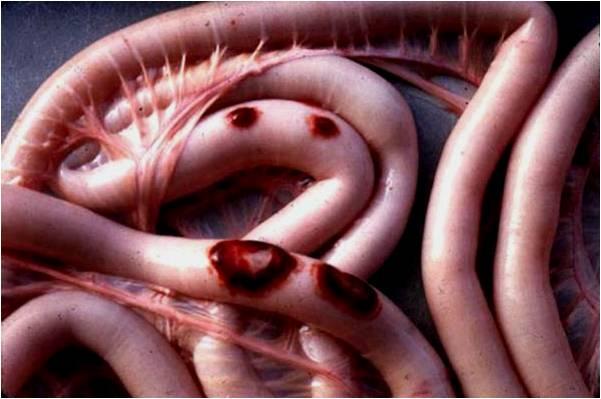 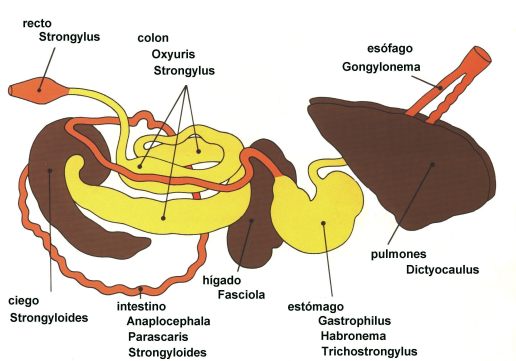 STRONGYLUS
Pengobatan :
Ivermectin
Fenbendazole
Moxidectin  
Pencegahan :
Deworming teratur
Rotasi padang penggembalaan
Berikan pakan dalam kondisi tdk lembab
Jaga lingkungan dan kandang bersih dan kering
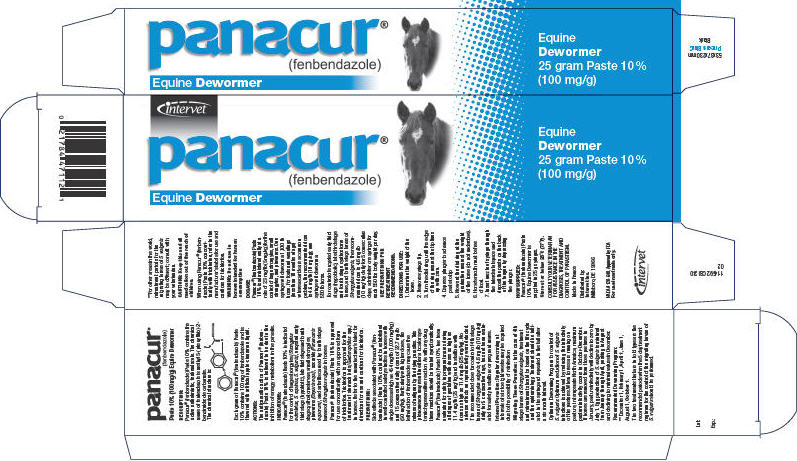 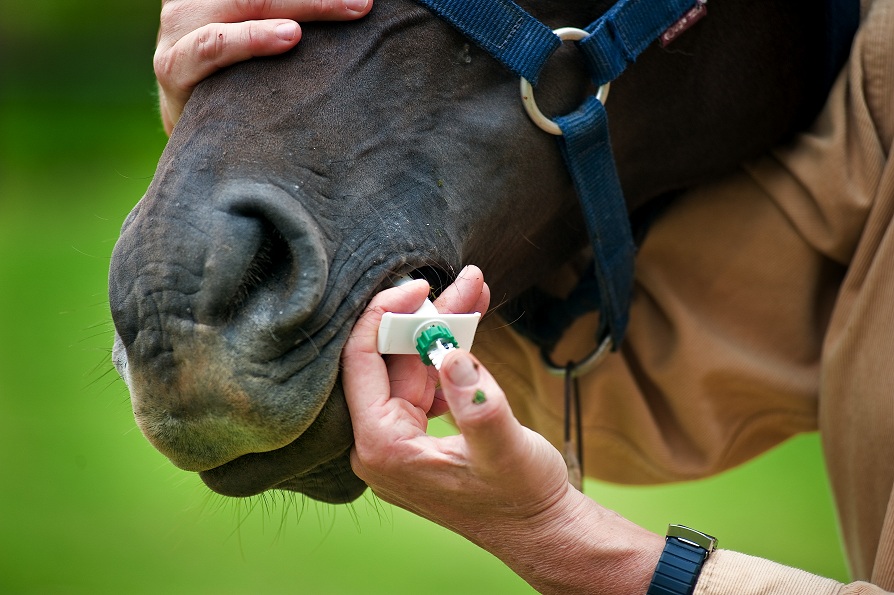 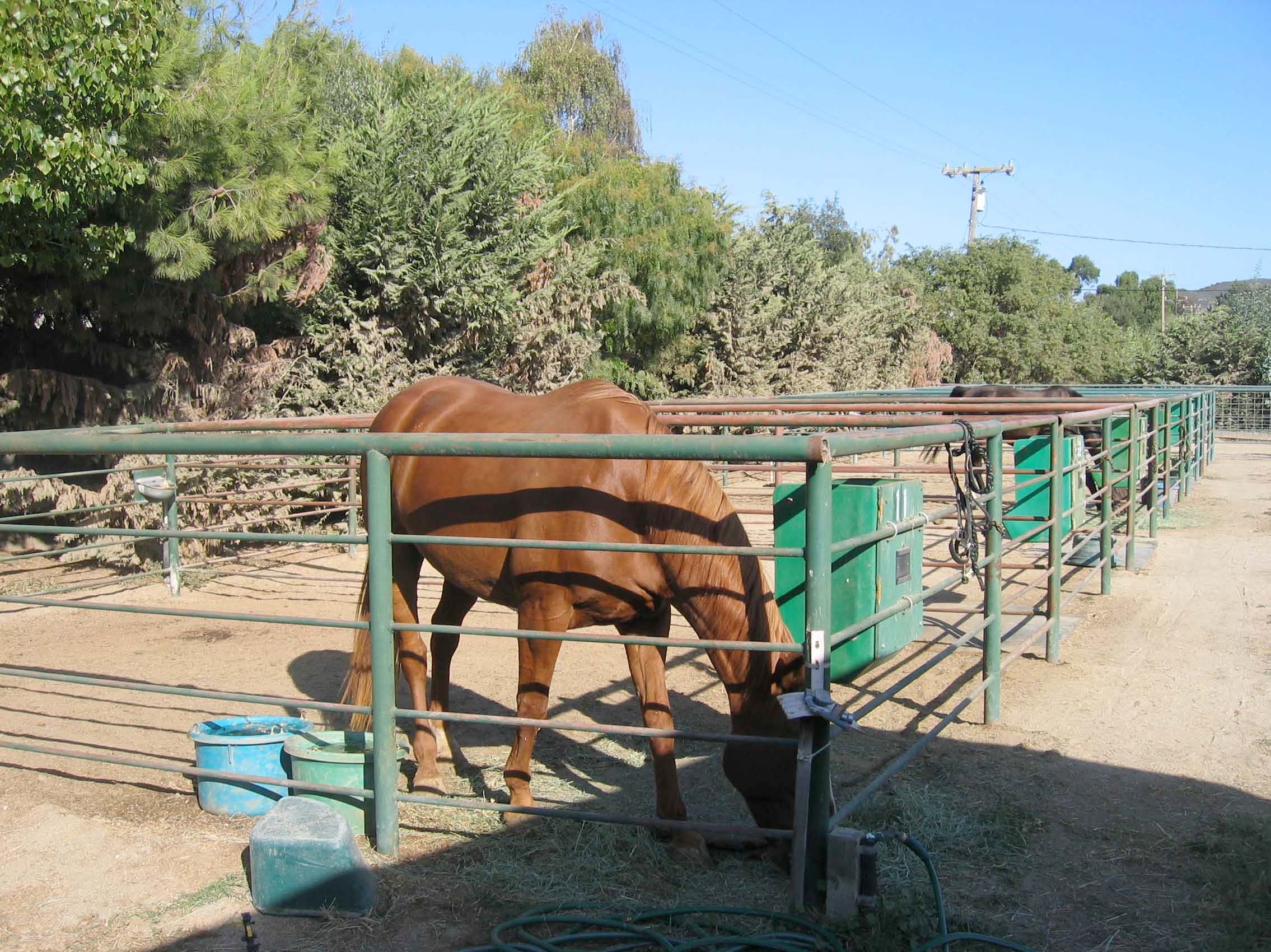 STEPHANURUS
Spesies : Stephanurus dentatus (kidney worm)
Hospes : babi
Predileksi : pelvis renalis, dinding ureter, hepar
Cara Penularan :
Termakannya L3 bersama dengan hijauan
Termakannya L3 yang ada pada hospes perantara
Perkutan
STEPHANURUS
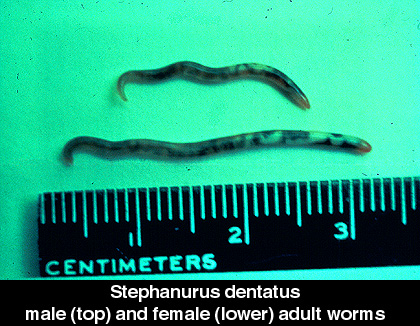 Morfologi :
Betina 30-45 mm, jantan 20-30 mm
Organ dalamnya tampak dengan jelas
Memiliki buccalcapsule
Telur 60-100 µ
STEPHANURUS
STEPHANURUS
Patogenesa :
Penetrasi larva melalui kulit  nodul pada kulit  edema +pembesaran lgl.
Migrasi larva dari intestinal  hepar  hemorragi usus  inflamasi akut  kerusakan jaringan hepar  sirrosis
Migrasi larva ke organ lain  abses, fibrosis
Infestasi berat  paresis /paralysis  kematian
STEPHANURUS
GK : nodul pada kulit, emasiasi, penurunan BB, pertumbuhan terhambat, ascites (kronis), gangguan urinasi
Diagnosa : pemeriksaan telur cacing pada urine, PA
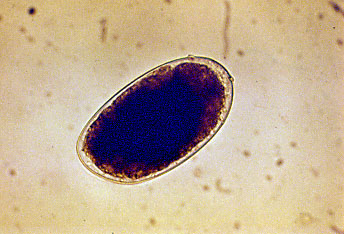 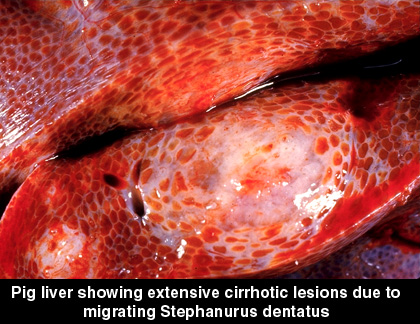 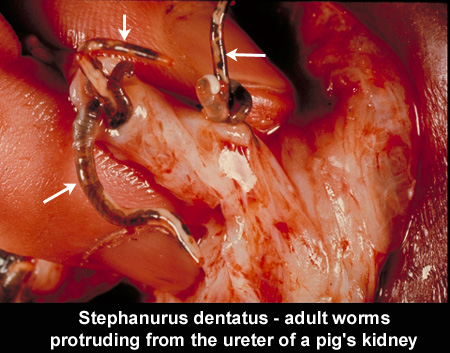 PA
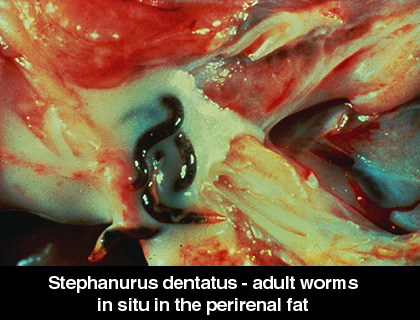 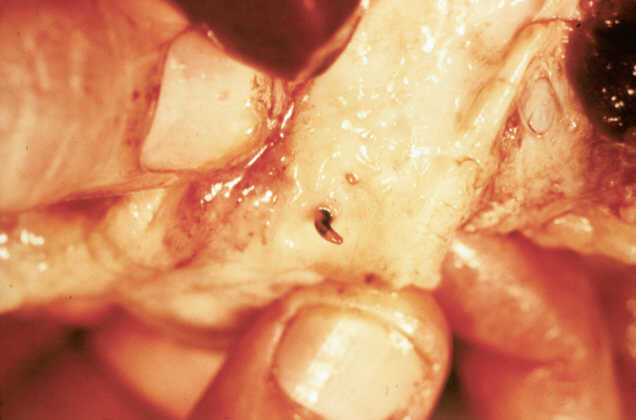 STEPHANURUS
Pengobatan :
ivermectin
Pencegahan :
Sanitasi dan kebersihan kandang (jaga agar tetap kering dan bersih)
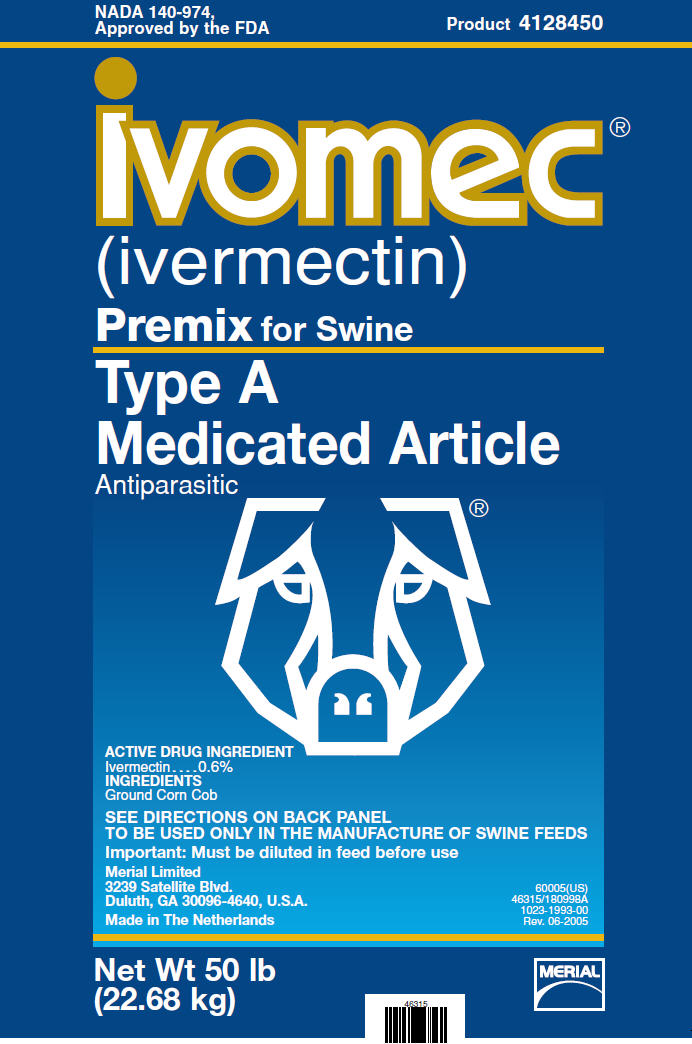 TRICHOSTRONGYLUS
Spesies : Trichostrongylus colubriformis, T. axei, T. rugatus
Hospes : ruminansia
Predileksi : usus halus, abomasum
Cara Penularan :
Termakannya L3 bersama dengan hijauan
TRICHOSTRONGYLUS
Morfologi :
Berukuran kecil, berwarna kemerahan
Tdk memiliki buccal capsule
Spikula (jantan) berwarna kecoklatan
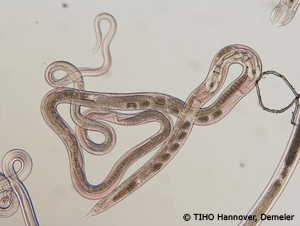 TRICHOSTRONGYLUS
TRICHOSTRONGYLUS
Patogenesa :
Jarang menimbulkan gejala klinis
Penetrasi cacing pada mukosa usus /abomasum  desquamasi epitel  pada infestasi banyak  penebalan dinding usus/abomasum
Jarang menimbulkan kematian
TRICHOSTRONGYLUS
GK : gangguan lambung (pada infestasi berat), kelemahan pada kaki, emasiasi, anemia, pada hewan muda  diare berwarna gelap
Diagnosa : pemeriksaan feses, PA
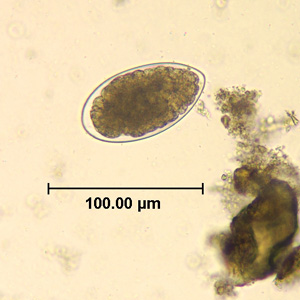 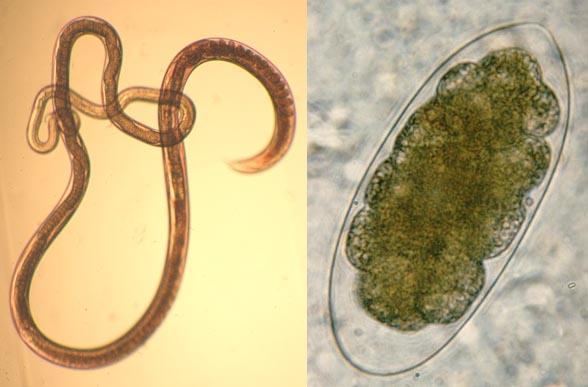 TRICHOSTRONGYLUS
Pengobatan :
ALBENDAZOLE
Pencegahan :
Deworming secara rutin dan teratur
Sanitasi dan kebersihan kandang
HAEMONCHUS
Spesies : Haemonchus contortus (barber’s pole worm)
Hospes : ruminansia
Predileksi : abomasum
Cara Penularan : termakannya
HAEMONCHUS
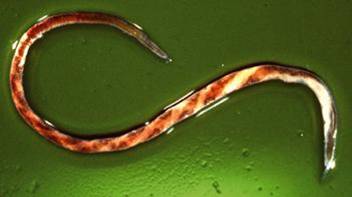 Morfologi :
Jantan 10 – 20 mm, betina 18-30 mm
Jantan merah, betina barber’s pole
Memiliki cervical papil
Betina  vulva flap
Jantan  bursa kopulatrik + dorsal ray
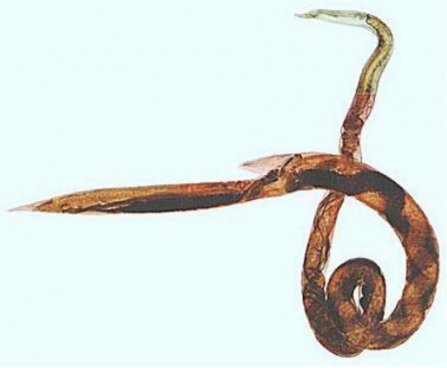 HAEMONCHUS
HAEMONCHUS
Patogenesa :
Cacing muda  penetrasi dan berkembang di mukosa abomasum  ekdisis  L4  menghisap darah 
Cacing dewasa  melepaskan zat antikoagulasi  iritasi mukosa  perdarahan yang makin besar  penurunan kemampuanpencernaan, gangguan penyerapan protein, calsium, dan fosor
HAEMONCHUS
GK : anemia dan kematian (pada infeksi per akut), pada kasus kronis  bottle jaw (edema di bawah rahang, kulit pucat, diare, 
Diagnosa : GK, pemeriksaan feses (telur dan larva), PA
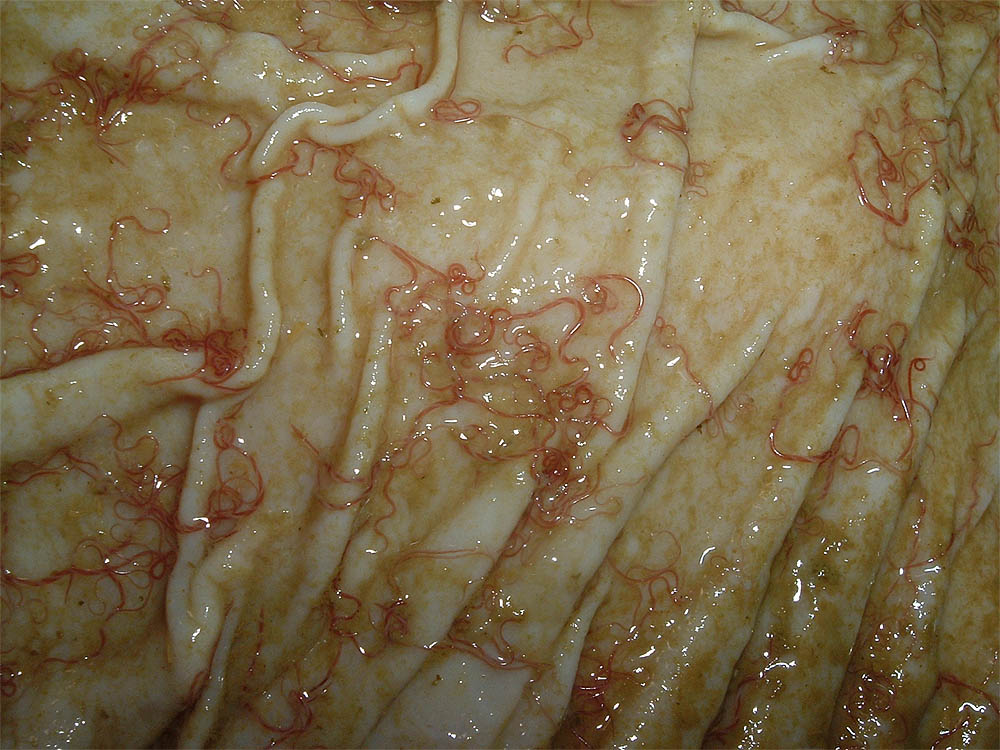 HAEMONCHUS
Pengobatan :
Copper sulfat
Ivermectin 

Pencegahan :
Deworming rutin
Sanitasi dan kebersihan kandang
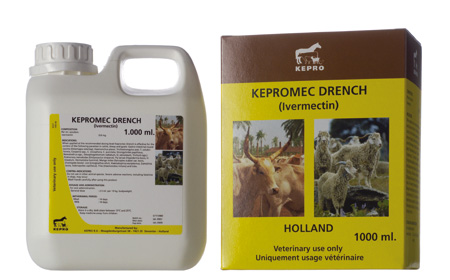 MECISTOCIRRUS
Spesies : Mecistocirrus digitatus
Hospes : babi, kuda, ruminansia
Predileksi : lambung, abomasum
Cara Penularan :
Termakannya L3
MECISTOCIRRUS
Morfologi
Buccal capsule kecil dan memiliki lancet
Jantan memiliki bursa kopulatrik (31 mm)
Betina memiliki vagina yang panjang ( 43 mm)
Memiliki selubung kutikula
MECISTOCIRRUS
Siklus hidup
Patogenesa
Pengobatan 
pencegahan
= Haemonchus
TERIMA KASIH